FG Trustworthiness & Reliability Exercise on Behavioural Observation
Exercise outline
Goal : Analyse a co-worker (Claudia) with signs of changing behaviour (General + own signs)
Group divided in 7 roles: 
HR 
Security Department 
Direct colleague 
Line Manager/direct supervisor
Security Guard 
Colleague from a different department
Medical Health Professional
Discussion in group and decide on next steps
Final part: Talk with Claudia herself 
 Relate to your own organisation: what would happen in your organisation?
Profile
Claudia: 
Overqualified for current position 
Different sector
Social attitude during hiring process
No info on family situation 
Declined new job in facility: 
Higher salary, but less access to technical areas 
More suitable for his qualification
Always walking around 
Seems very tired all the time
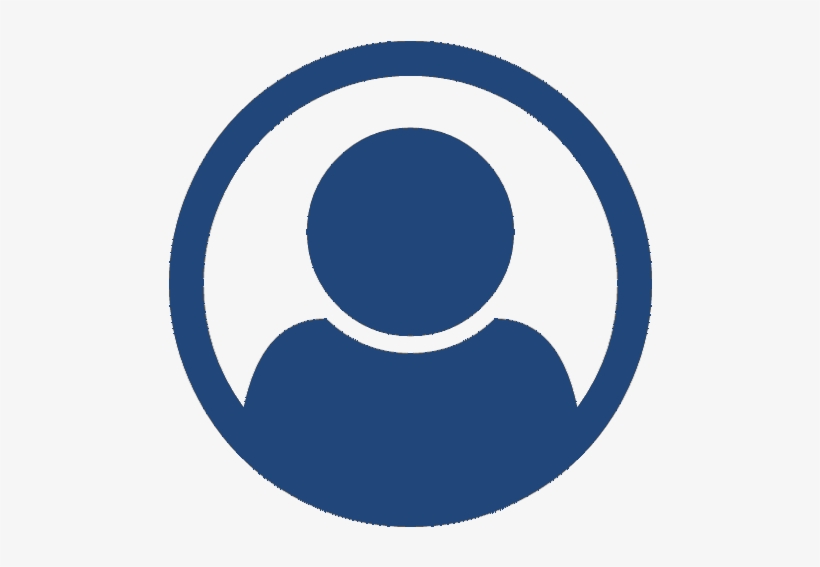 General info
Claudia: 
Seems to have access to areas she doesn’t need to have access to 
Not open regarding her personal life
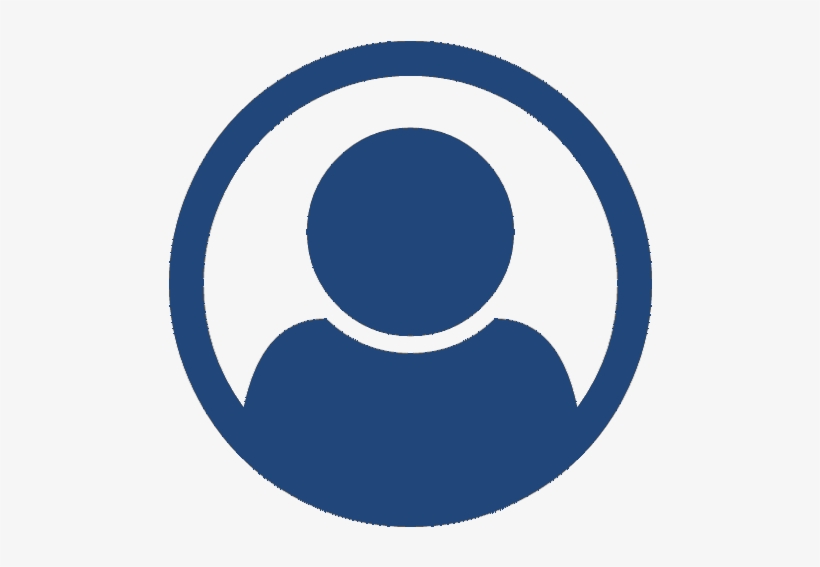 Exercise
Discuss withing your group: 
What do you think of this this profile and general information;
What could it mean : insider adversary/ not an insider adversary;
Would you do something and how would you react; 
What could be the outcome if you DO something; 
What could be the outcome if you DON’T DO something;
Who would you talk to, to have more information;
What actions might have prevented Claudia to be in this position (pre employment, vetting,…)? 
Why would you react or not?
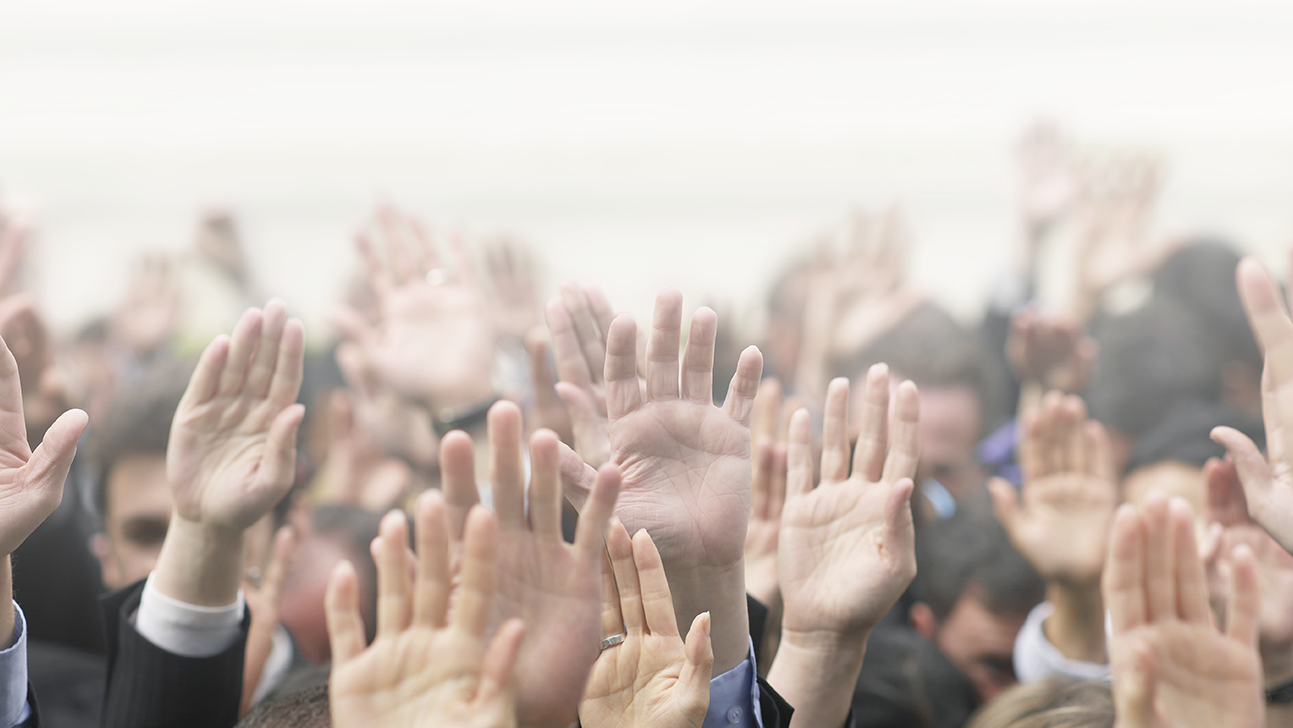 Mentimeter Questions
Exercise outline
1 role steps forward and explains the information they had and adds their evaluation
The group of this role is divided into the 6 remaining groups
Exercise
Discuss withing your group: 
What do you think of this additional piece of information;
What could it mean : insider adversary/ not an insider adversary;
Would you do something and how would you react; 
What could be the outcome if you DO something; 
What could be the outcome if you DON’T DO something;
Who would you talk to, to have more information;
Why would you react or not?
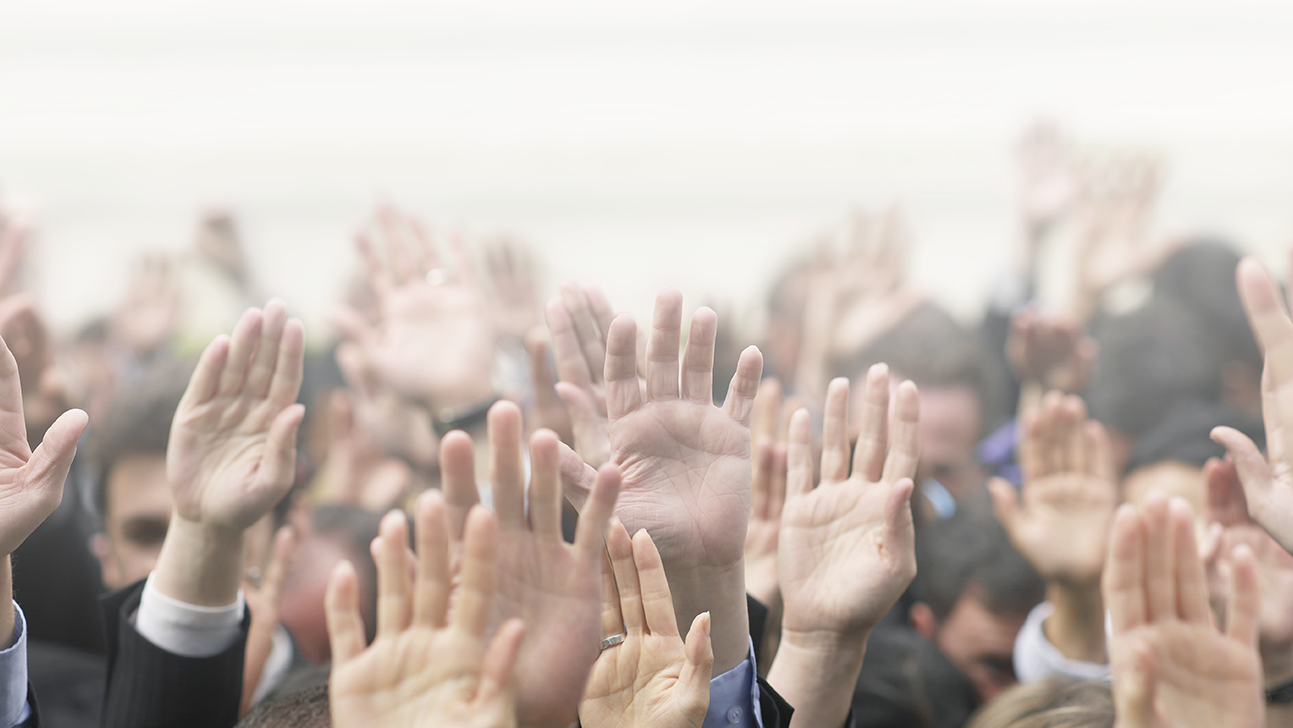 Mentimeter Questions
Exercise outline
1 role steps forward and explains the information they had and adds their evaluation 
The group of this role is divided into the 5 remaining groups
Exercise
Discuss withing your group: 
What do you think of this additional piece of information;
What could it mean : insider adversary/ not an insider adversary;
Would you do something and how would you react; 
What could be the outcome if you DO something; 
What could be the outcome if you DON’T DO something;
Who would you talk to, to have more information;
Why would you react or not?
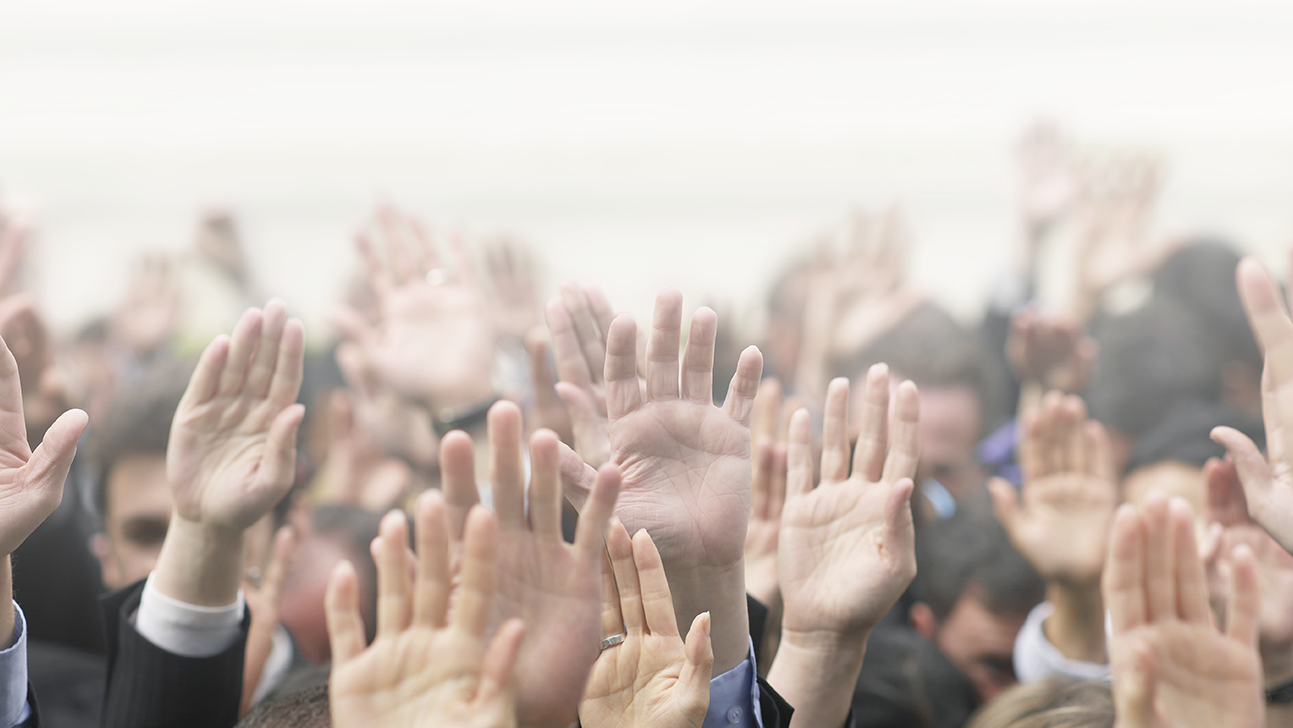 Mentimeter Questions
All additional Signs
HR: The position was presented to the Claudia but declined. No reasons were given. She has a partner and 1 son of 5. 
Security Department: One day there was an incident with a co-worker. Two people started arguing at the security checkpoint because of something that happened during the football game of their kids in the weekend. One of try to pass the security checkpoint without being checked because he was angry. Claudia was a witness of this incident, but she did not want to come forward in order to help the investigation.
Direct colleague: She has no social connection with any of his colleagues and always eats alone during the breaks. In the beginning she used to propose once every while to go eat together, but this has stopped recently. 
Line Manager/direct supervisor: The output of this work is not showing whilst according to HR he should be overqualified for the job. Lately, sometimes she seems agitated. 
Security Guard: The person stays under the radar. The security guard did pass her social media profile once, Claudia was linked to some protest pages for local issues (better pay for employees, more importance on privacy of people). 
Colleague of a different department: The colleague didn’t know the individual had access to that part and is not sure he is supposed to have access. 
Medical Health professional: History of stress and possible burn-out. They had booked an appointment, just as a follow up, she cancelled last minute. This has not yet been replanned, but it was not a mandatory visit.
Exercise
Discuss withing your group: 
Does this change your way of handling? 
What could it mean : insider adversary/ no insider adversary;
Would you do something and how would you react; 
What could be the outcome if you DO something; 
What could be the outcome if you DON’T DO something;
Who is better suited to talk to Claudia? 
Why would you react or not?
If you would have decided not to talk to Claudia after the first piece of information, would you have missed a potential insider?
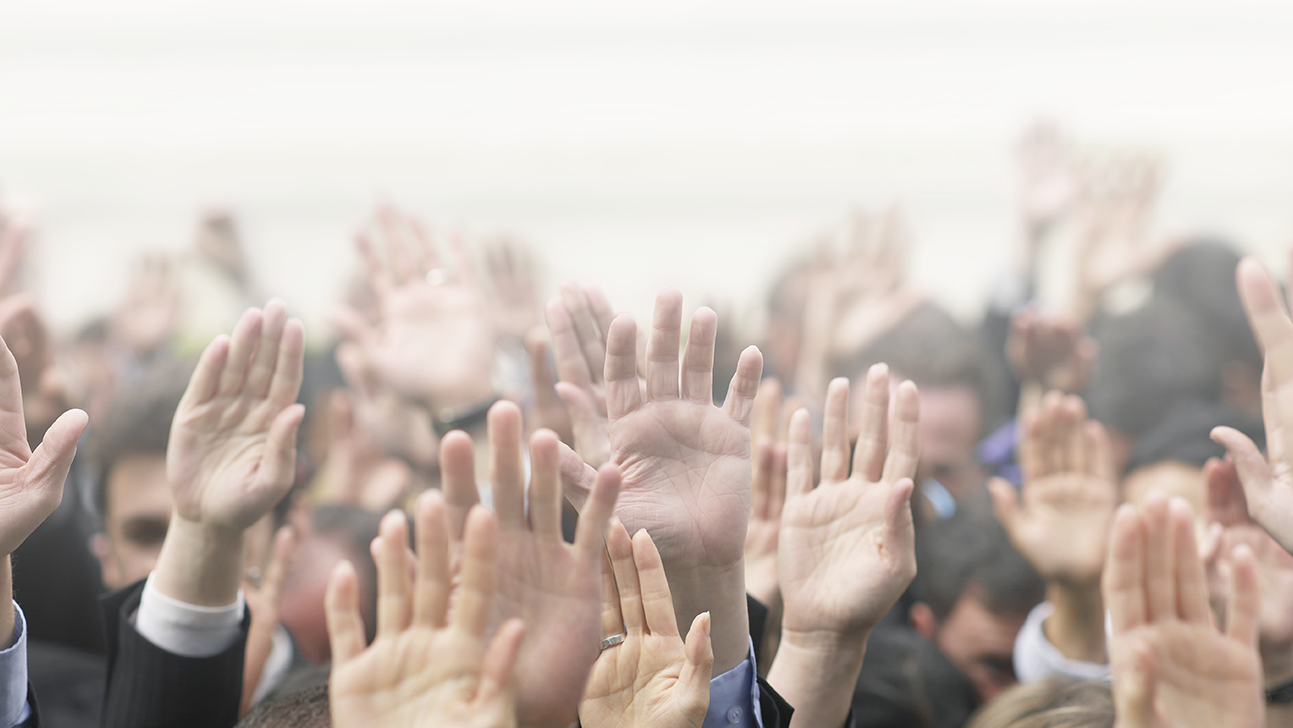 Volunteer to talk to Claudia!
Trustworthiness & Reliability of Claudia
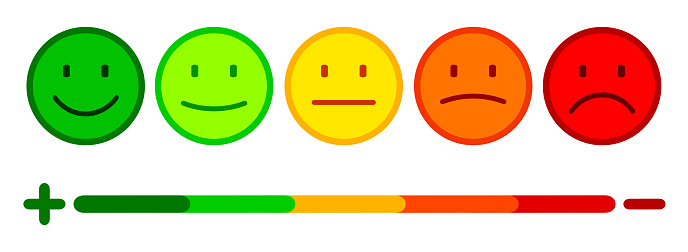 No Adversary: 
Fascinated by facility
Interested in technical aspects
Sick child, sleeps badly and is worried
Potential adversary: 
Likes to job he has now
Interest in the facility 
Interested in sensitive information, because of its sensitivity
Sick child, which sleeps badly and is worried
Adversary: 
Intentionally moved in the facility as a mole
Provides intel on a weekly basis